PLANTILLA OBJETOS DE APRENDIZAJE
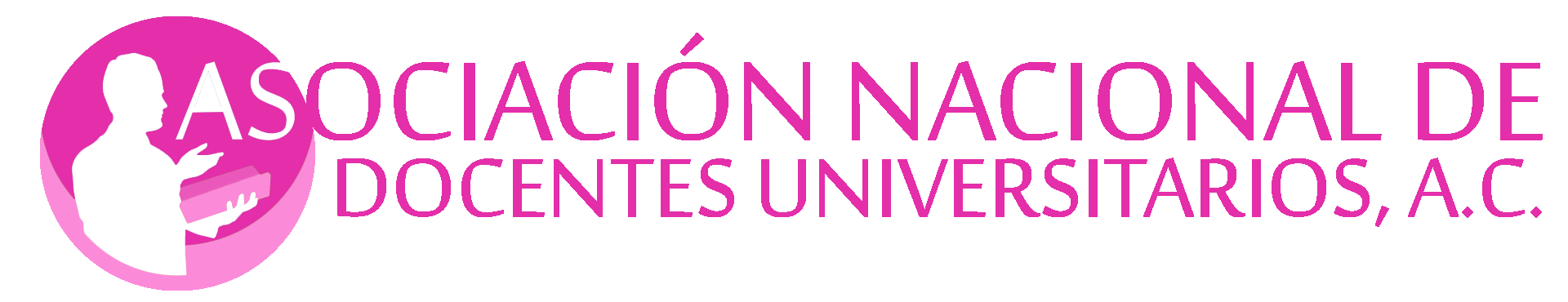 PORTADA
INTRODUCCIÓN
OBJETIVO DE APRENDIZAJE
RED CONCEPTUAL
LECTURA INTRODUCTORIA, VIDEOS, JUEGOS O EJERCICIOS PREVIOS.
CONTENIDO
FRASE O CITA
DESARROLLO
Si es un concepto 
Elabora un esquema del concepto
Define 
Presenta diversos ejemplos de lo que es y lo que no es.
Enseña la etimología , sinónimos y antónimos.
Enseña las convenciones del concepto: símbolos, formulas, etc.
Enseña a utilizar el concepto apropiadamente en una oración.
DESARROLLO
Si es un procedimiento
Indica el nombre del procedimiento.
El objetivo.
Los materiales a utilizar.
El escenario y la situación en la que se aplica.
Los pasos a seguir.
Los errores comunes  y las rutas alternativas
DESARROLLO
Si es una actitud 
Incluya lecturas, videos o audios en las que se presenten modelos que ejemplifiquen  los comportamientos deseados, con un lenguaje amistoso y comprensible para la audiencia.
RESUMEN
PREGUNTAS DE REPASO ,  EJERCICIOS O TAREAS
REFERENCIA
Platilla de Objetos de aprendizaje
Jorge Everardo Aguilar-Morales
2020

Todos los materiales pueden  ser reproducidos sin fines de lucro y notificando a los autores de su reproducción.


Existe una acreditación y certificación disponible para este curso si deseas más información comunícate con nosotros.
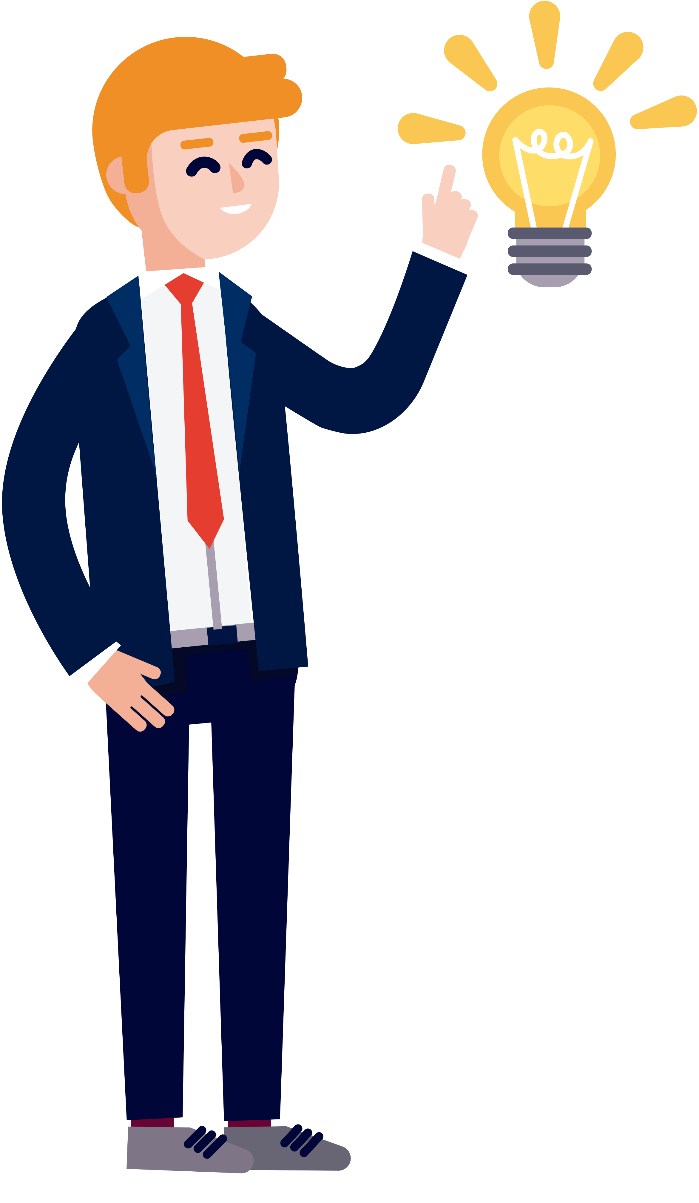 Si has llegado al final de la lección, obtén la acreditación y certificación disponible para este curso, 
SI DESEAS UNA CONSTANCIA  COMUNÍCATE CON NOSOTROS,
 envíanos un inbox 
a nuestra dirección de Facebook y con gusto te explicamos como conseguirlo.
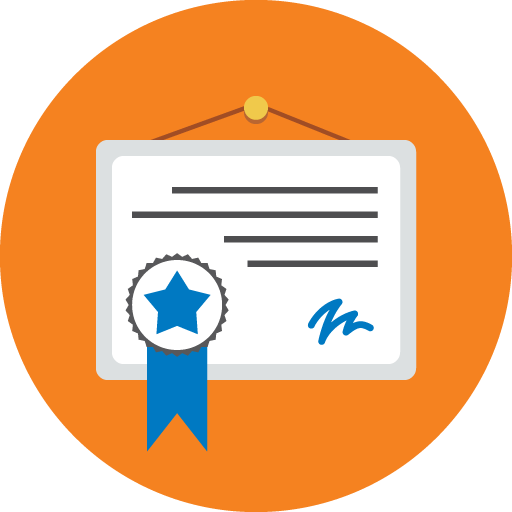 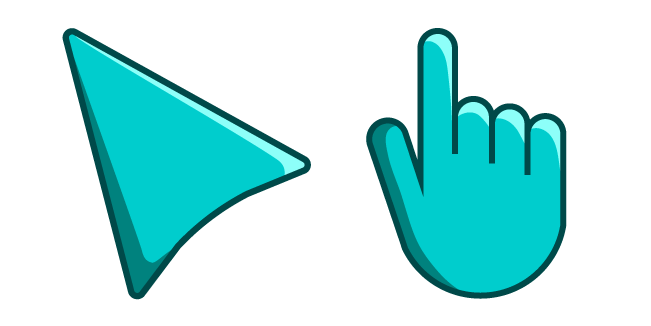 COMUNÍCATE
www.profesoresuniversitarios.org.mx
profesoresuniversitariosmx
contacto@profesoresuniversitarios.org.mx
Disfruta de nuestra clase interactiva
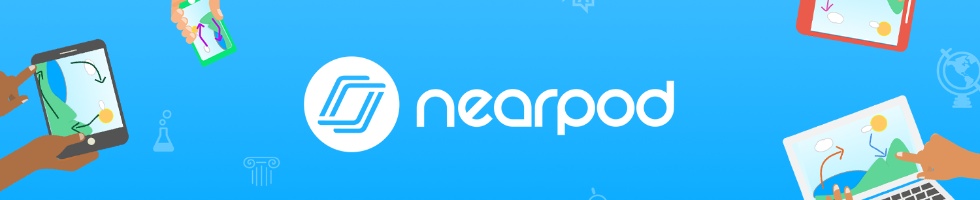 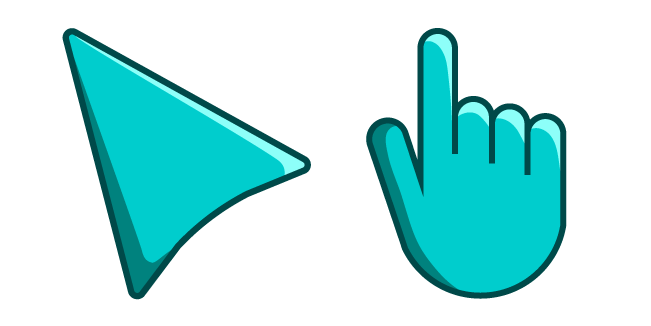 SOLICITA TU CÓDIGO
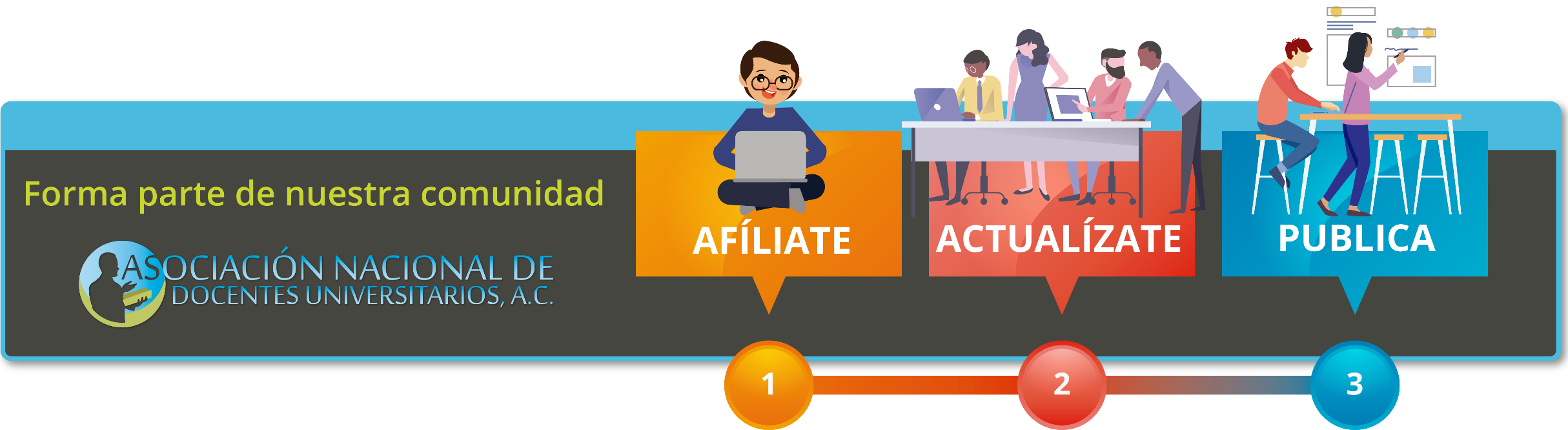 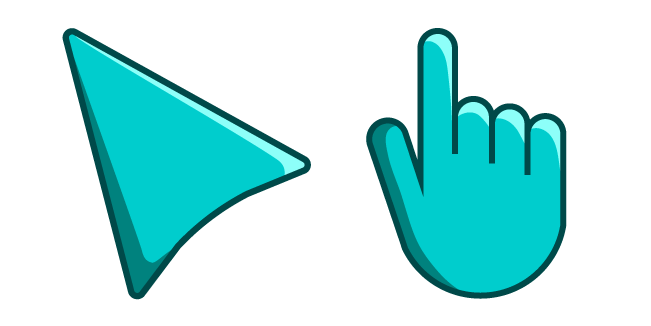 AL AFILIARTE ESTÁS APOYANDO TODOS LOS PROGRAMAS DE DIVULGACIÓN DE LA CIENCIA QUE SOSTENEMOS
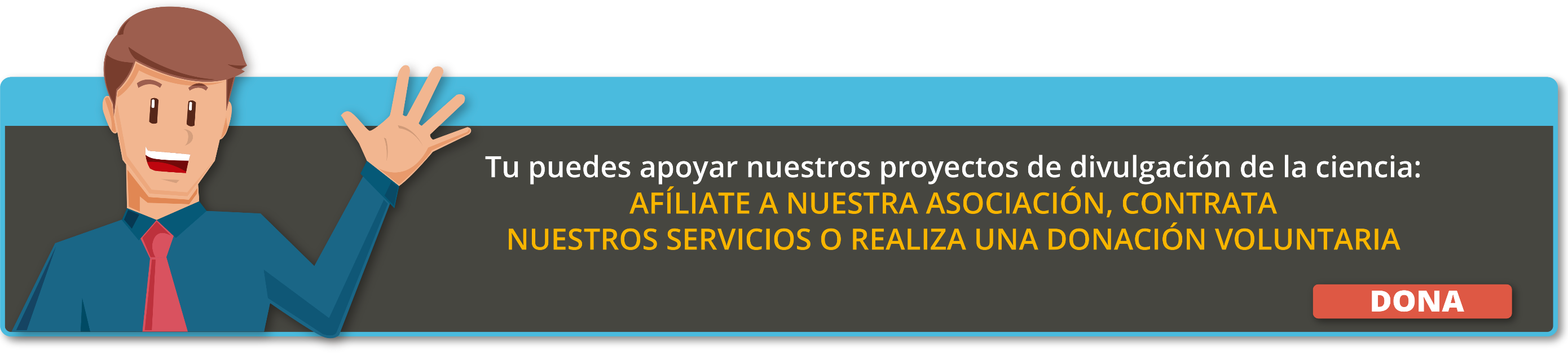 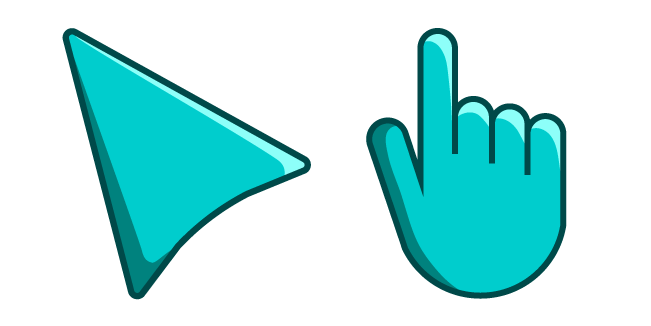